王斌会编著

计量经济学时间序列模型
及Python应用

       暨南大学出版社 2022.6
课程教材
王   斌   会
1、主讲教材
   《计量经济学时间序列模型及Python应用》
          王斌会 编著 暨南大学出版社 2021.7
Python

计量经济学
2、辅助教材
   《Python数据挖掘方法及应用》
        王斌会 编著 电子工业出版社 2019.3
课程安排
王   斌   会
该门课程每周4课时，理论与上机结合。
Python

计量经济学
期末考核：
    总成绩 = 平时(20%)+上机(20%)+期末考试(60%)
考试方式
    平时(20)：课堂(40%)+出勤(60%)
    上机(20)：两次作业，一次50%
  期末考试：闭卷
教材大纲
王   斌   会
1  引  论
   1.1  计量经济模型概述
   1.2  计量经济学内容与建模
   1.3  计量经济学数据的处理
   1.4  Python的编程环境
   1.5  Python计量经济初步分析2  经典回归分析模型
   2.1  线性回归分析模型
   2.2  线性相关分析模型
   2.3  含虚拟变量回归模型
   2.4  简单非线性回归分析3  非典型回归分析模型
   3.1  回归分析模型的诊断
   3.2  误差的异方差检验与建模
   3.3  误差的相关性及其检验
4  经典时间序列分析模型
   4.1  时间序列的基本概念
4.2  时间序列自回归AR模型
   4.3  时间序列移动平均MA模型
   4.4  自回归移动平均ARMA模型
5  扩展时间序列分析模型
   5.1  分布滞后与自回归模型
   5.2  非平稳时间序列模型
   5.3  非平稳时间序列模型的建立6  异方差时间序列模型
   6.1  ARCH模型
   6.2  GARCH模型
   6.3  时间序列建模小结7  多变量时间序列模型初步
   7.1  协整与误差修正模型
   7.2  简单多变量时间序列模型
   7.3  VAR模型的诊断与检验
Python

计量经济学
学习网站
王   斌   会
http://www.jdwbh.cn/Rstat
http://Rstat.leanote.com/
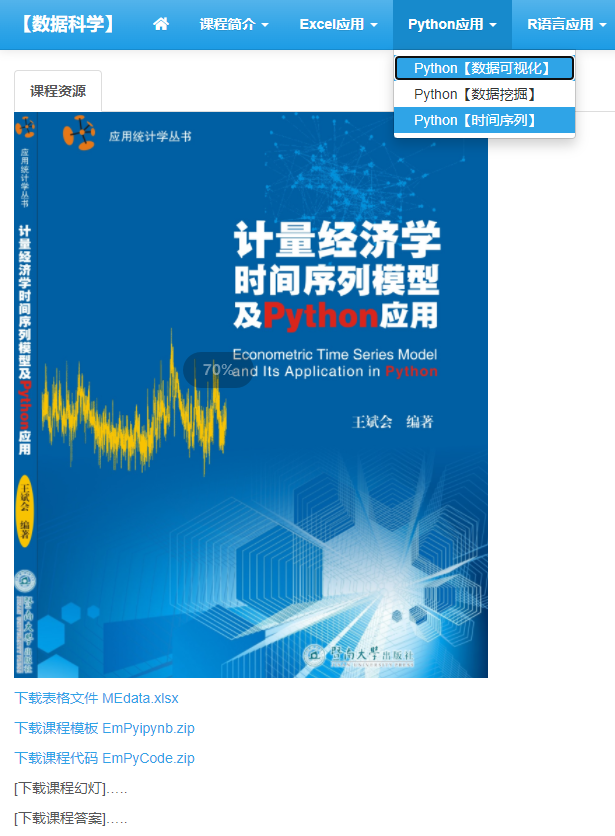 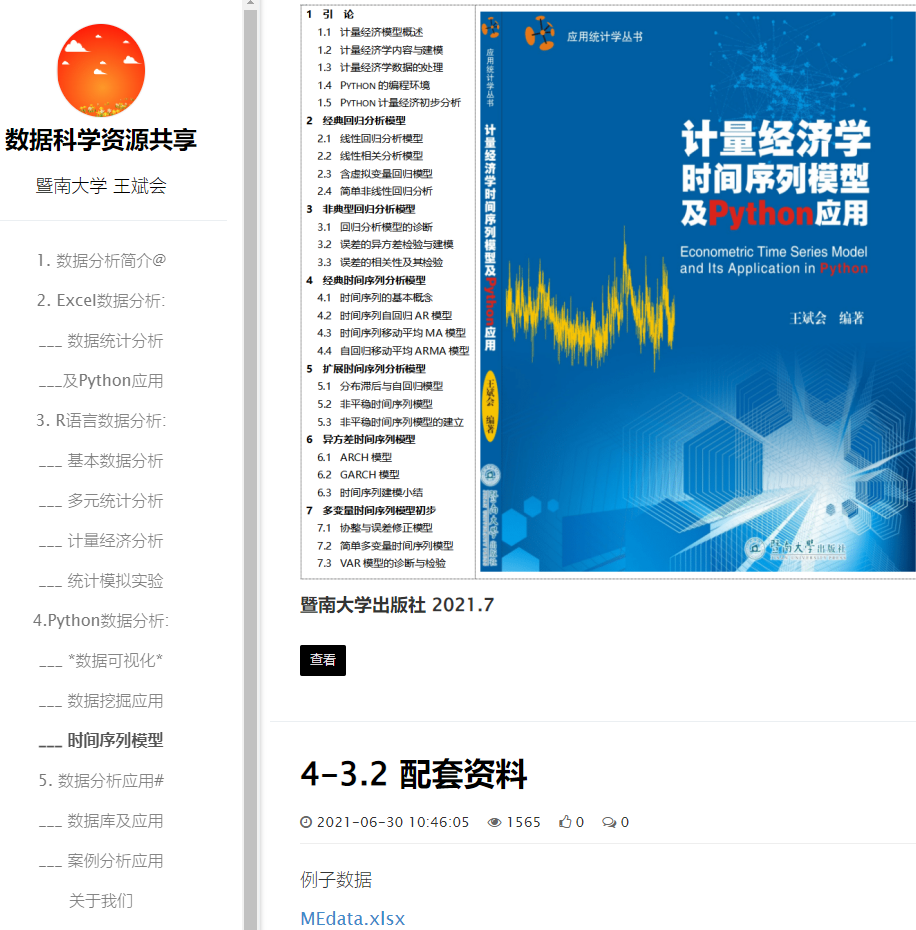 Python

计量经济学
联系方式
王   斌   会
Python

计量经济学
数据分析资源共享平台：  
www.jdwbh.cn/Rstat
Email: 72880927@qq.com
电 话: 020-85220183
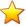 中国.广州
暨南大学
王斌会
版权所有：暨南大学  王斌会